WELCOME TO OUR CLASS 9
Unit 1: LOCAL ENVIRONMENT
Communication
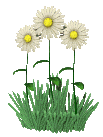 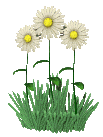 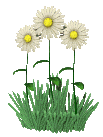 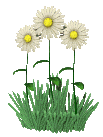 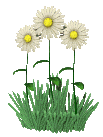 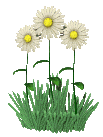 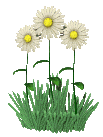 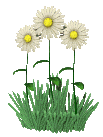 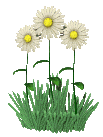 UNIT 1: LOCAL ENVIRONMENTLESSON 4: COMMUNICATION
*.Vocabulary:
1. team-building (adj): (adj) /tiːm-ˈbɪldɪŋ/  xây dựng đội ngũ.
 Team-building activities develop friendships between participants.
2. turn up (ph.v)      /tɜːn ʌp/           xuất hiện, đến
She invited a lot of people to the party but half of them didn't turn up.
3. set off (ph.v)    /set ɒf/          khởi hành
She will set off for Da Lat at 5 a.m. tomorrow.
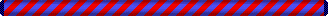 1. Nick, Mi , Duong and Mai are playing a day out to a place of interest for their class. Listen to the conversation and complete their plan..
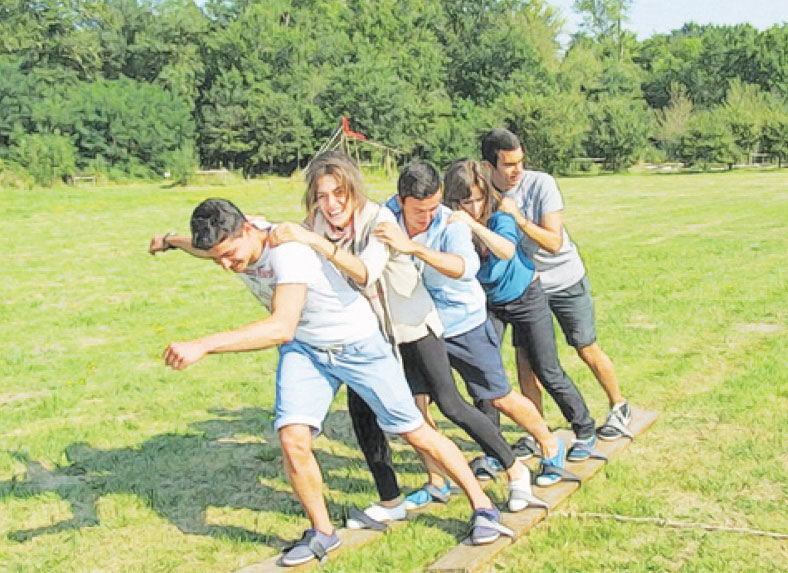 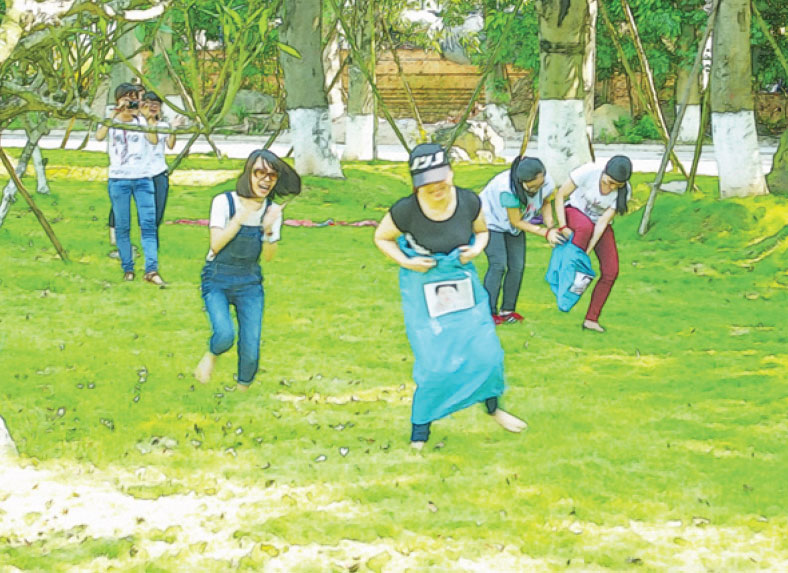 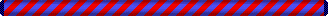 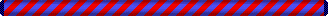 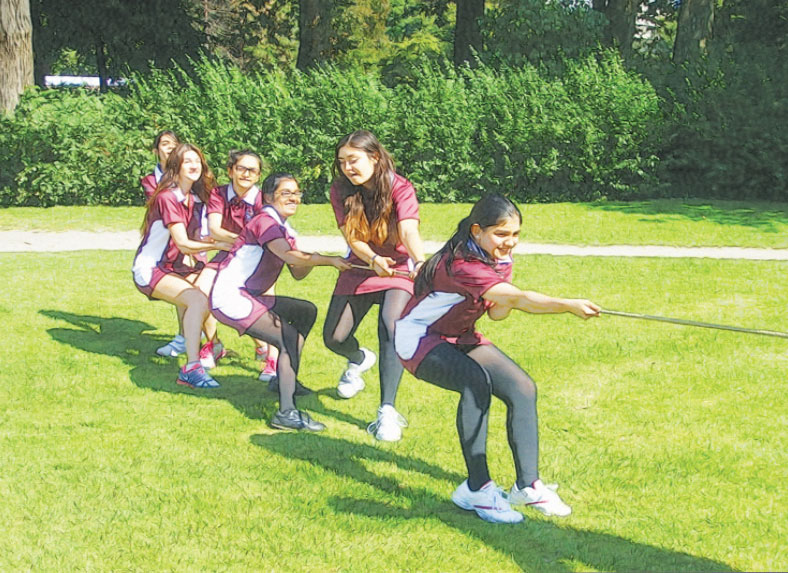 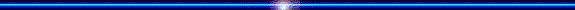 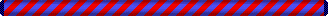 1. Nick, Mi , Duong and Mai are playing a day out to a place of interest for their class. Listen to the conversation and complete their plan..
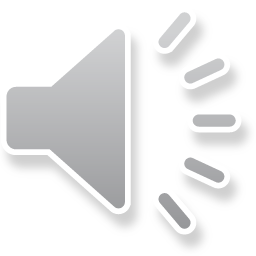 Green Park
bus
8 a.m.
own lunch
supermarket
team-building
painting village
quizzes
make
5 p.m
2. Imagine that your class is going to a place of interest in your area
Work in groups to discuss the plan for this day out. Make the note in the table
A DAY OUT
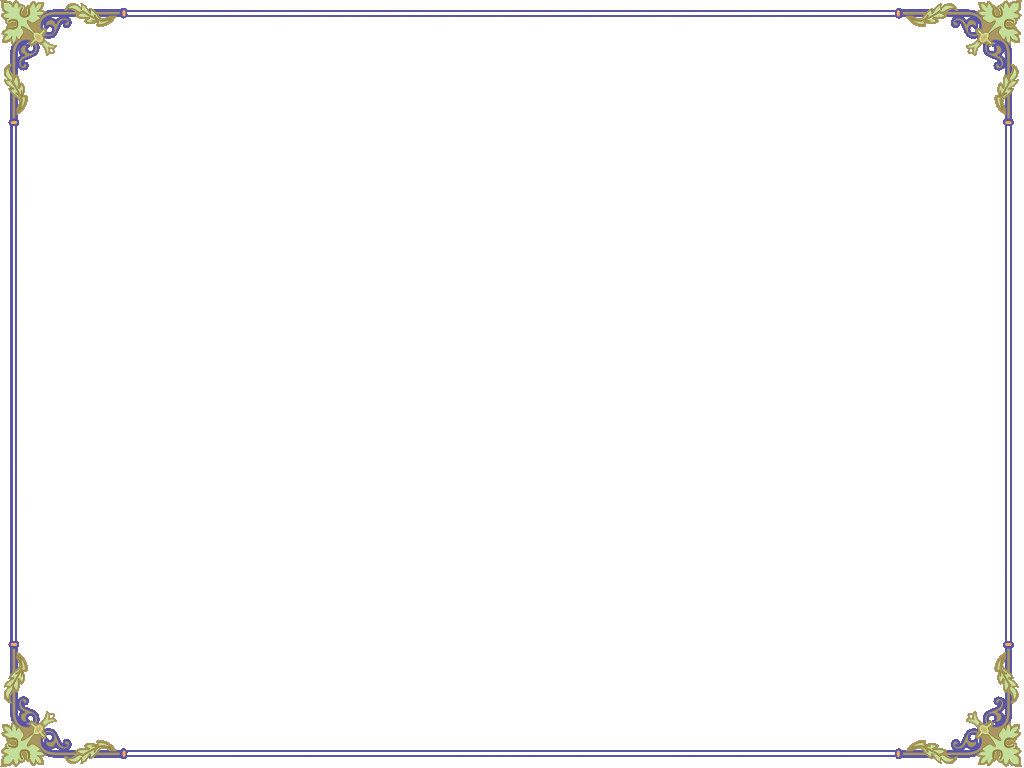 3. Present your plan to the class. Which group has the best plan?
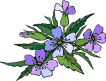 homework
- Learn by heart vocabulary - Prepare: Skills 1